PHÒNG GD & ĐT QUẬN LONG BIÊN
MÔN TỰ NHIÊN VÀ XÃ HỘI
BÀI 6: LỚP HỌC CỦA EM
(tiết 2)
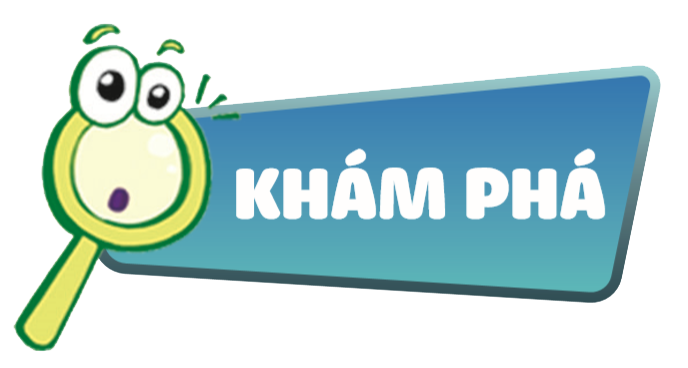 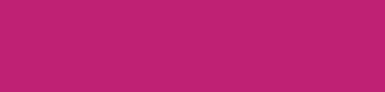 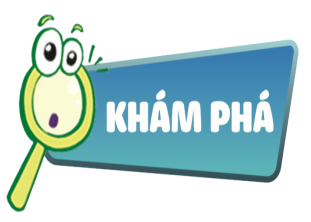 Hoạt động 1: Kể về thầy, cô giáo và bạn học của em.Nhiệm vụ của mỗi người là gì?
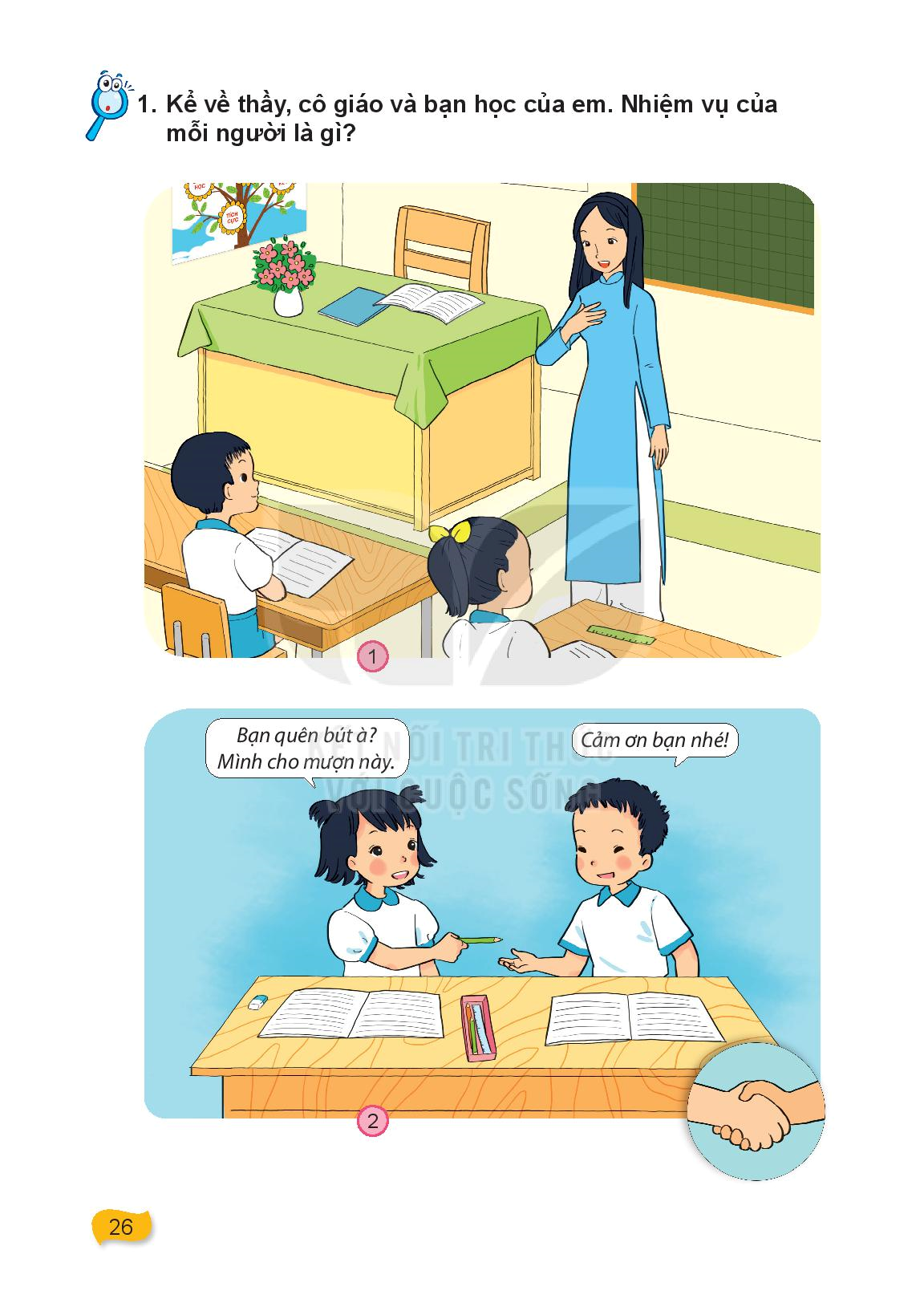 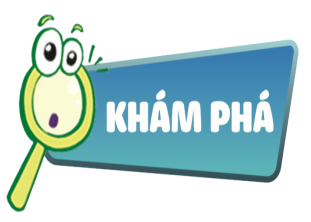 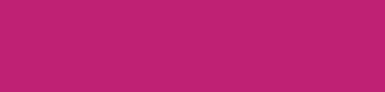 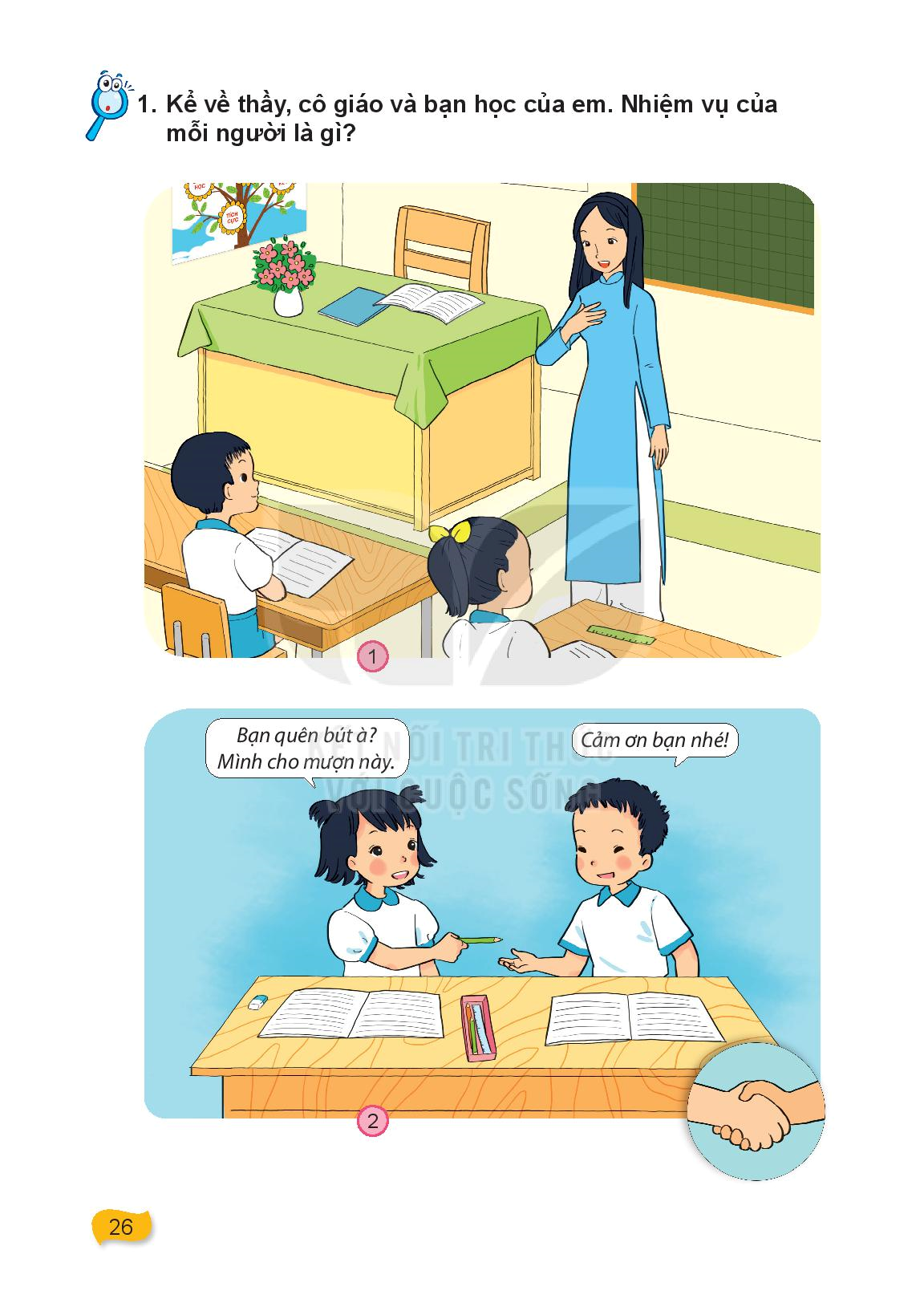 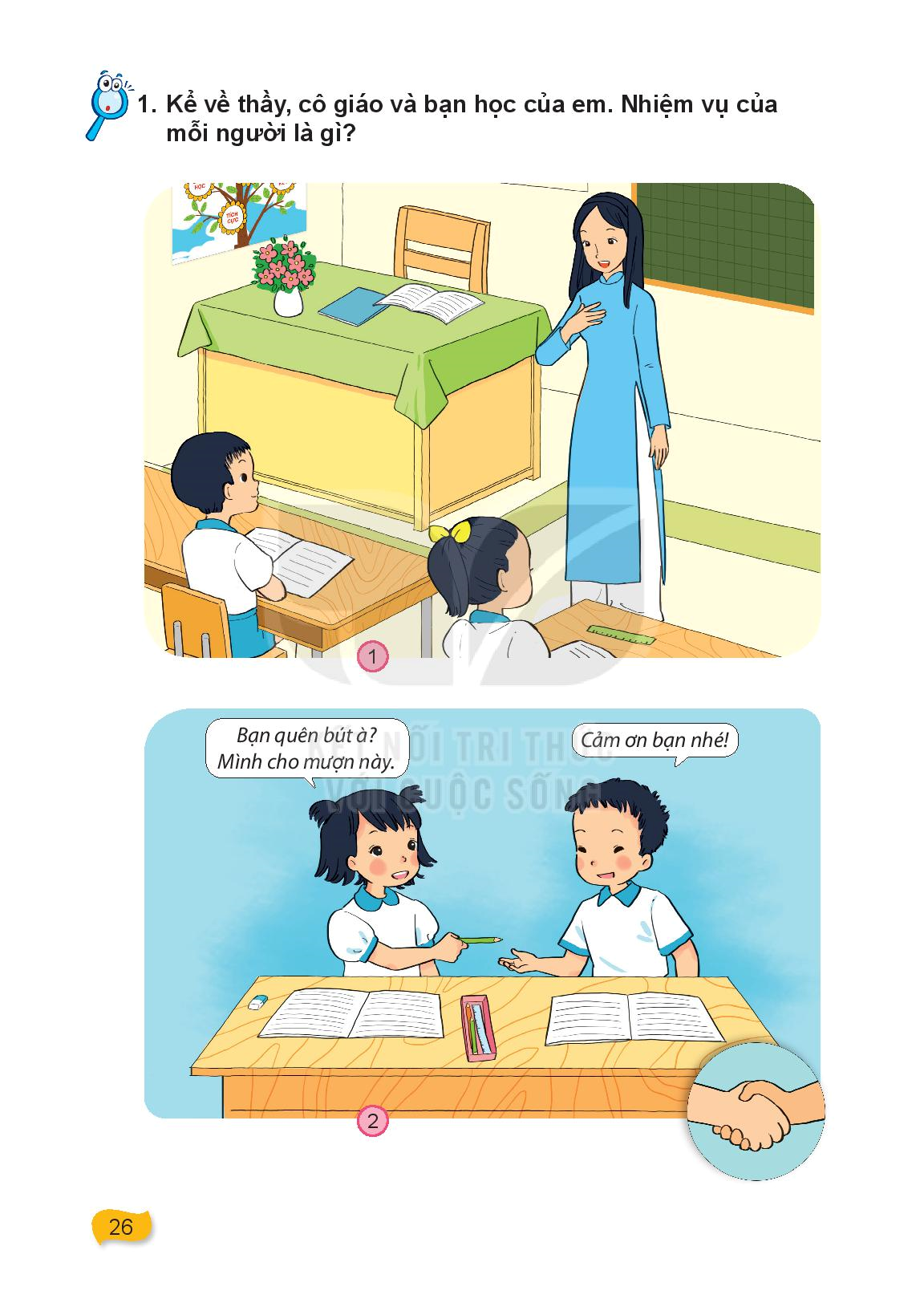 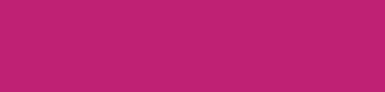 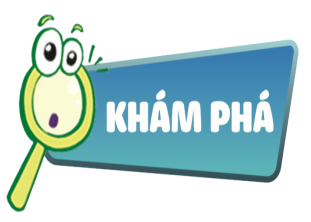 Hoạt động 2: Ở lớp, em đã tham gia những hoạt động học tập nào? Em thích hoạt động nào nhất ?
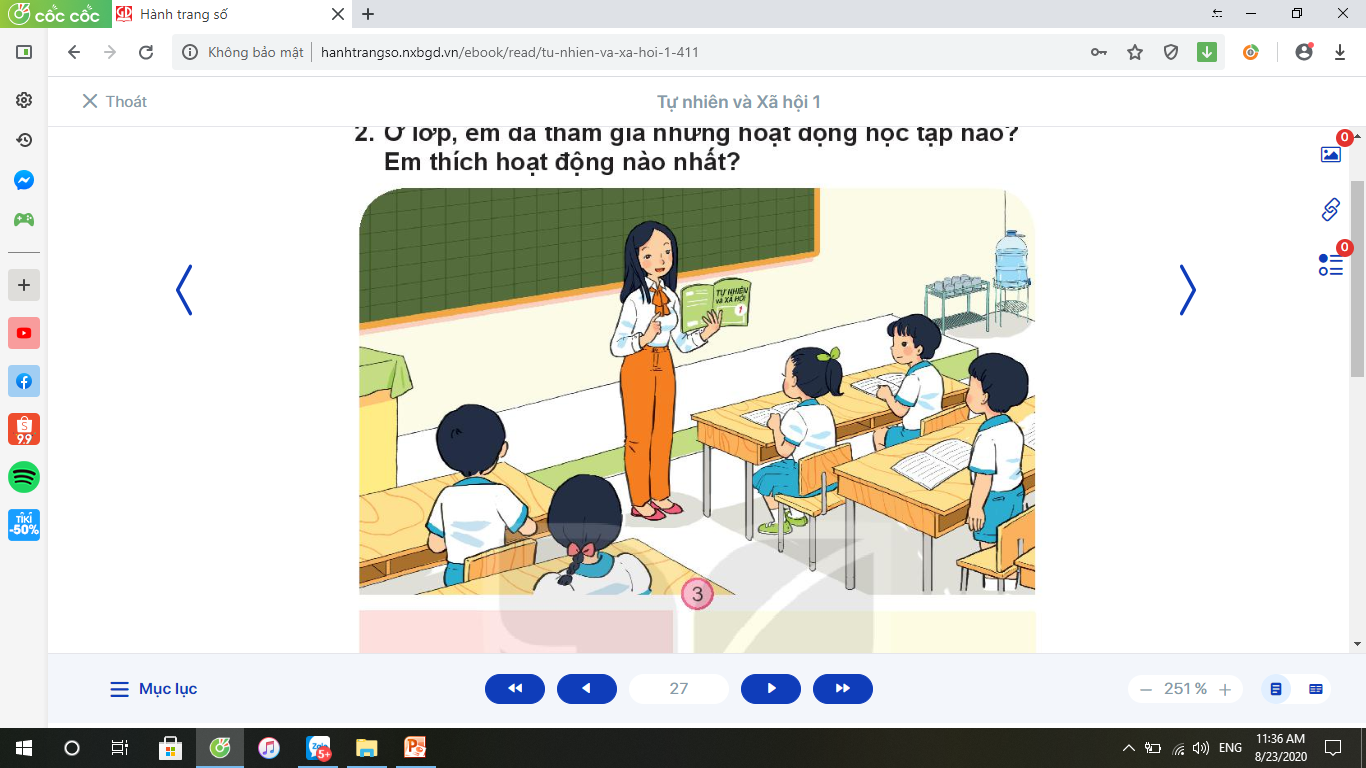 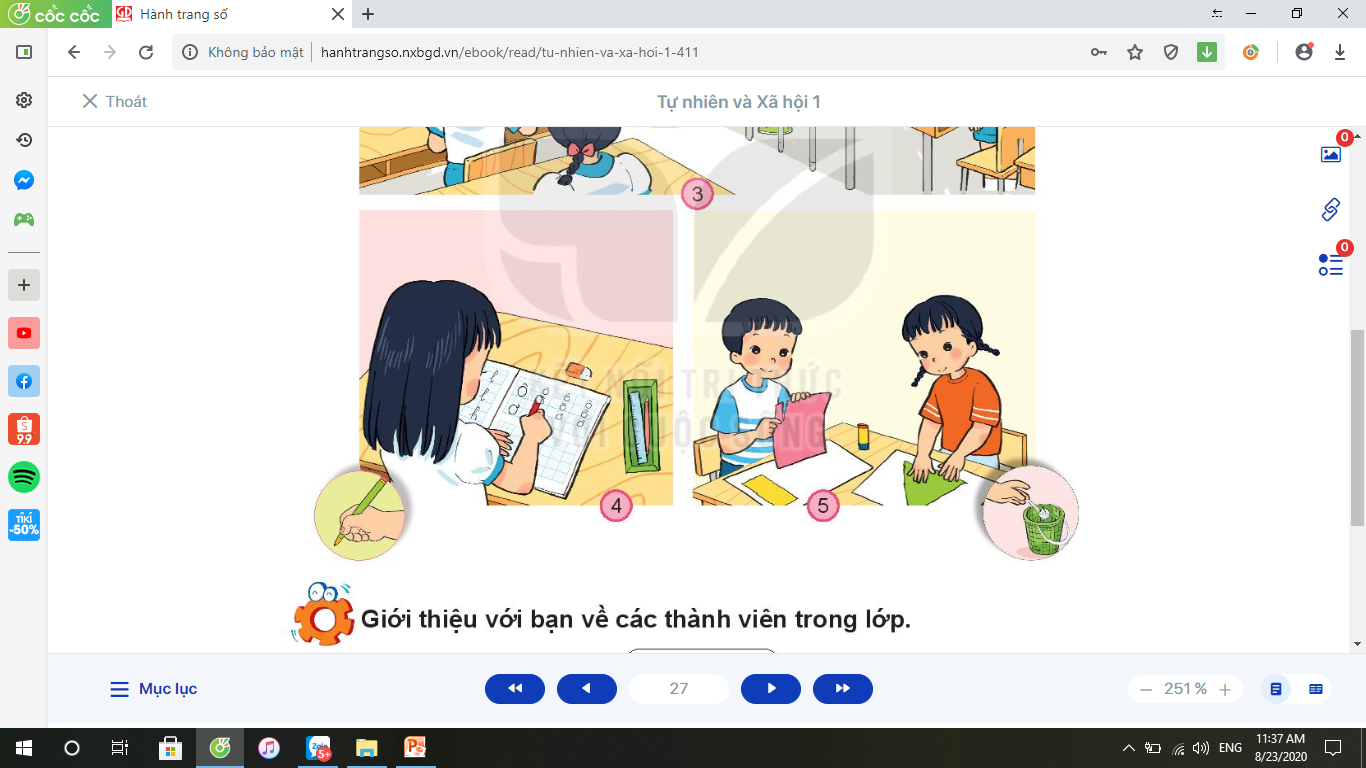 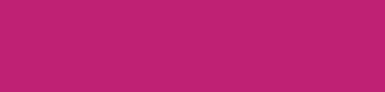 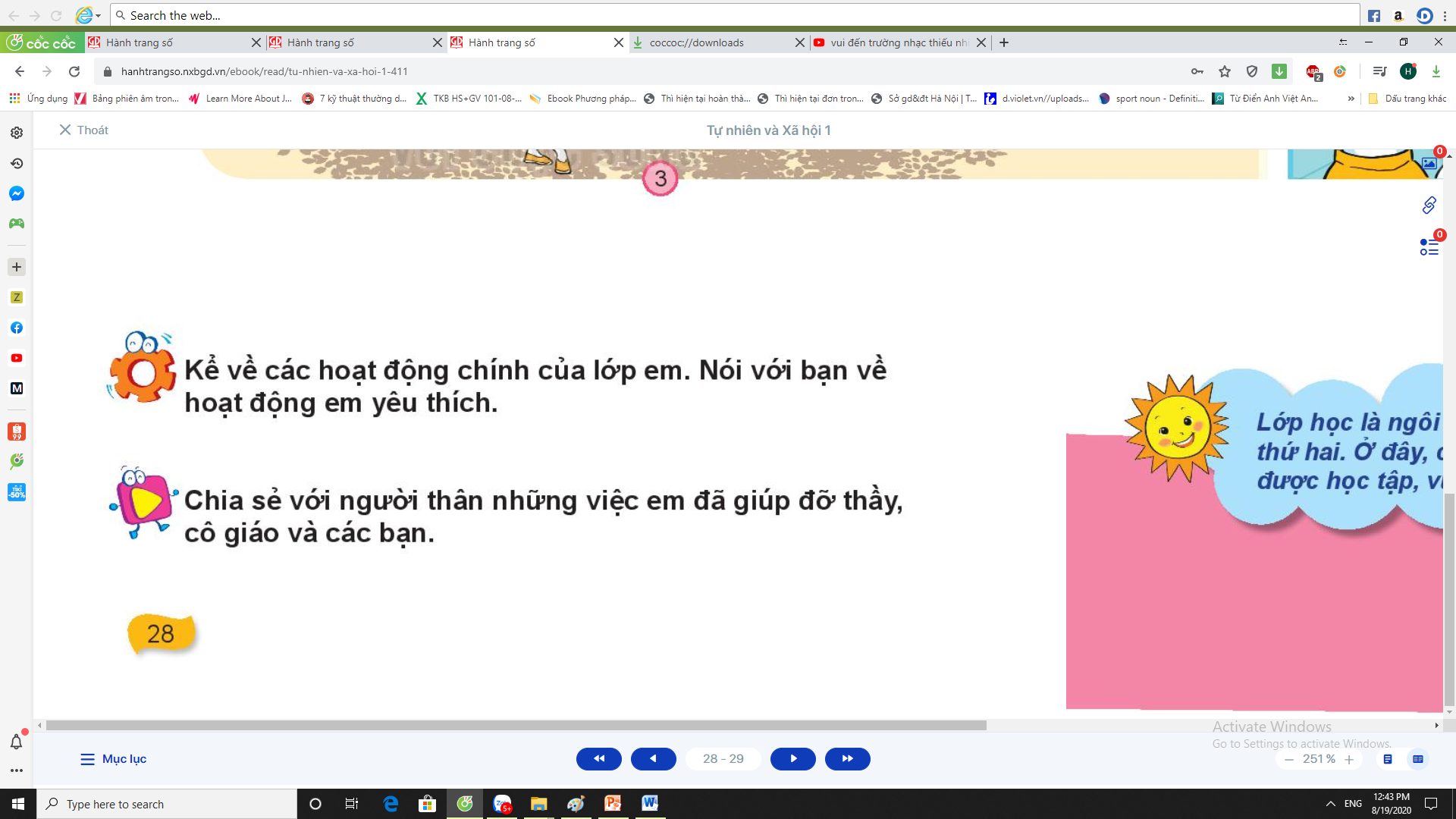 THỰC HÀNH
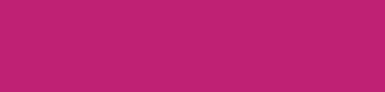 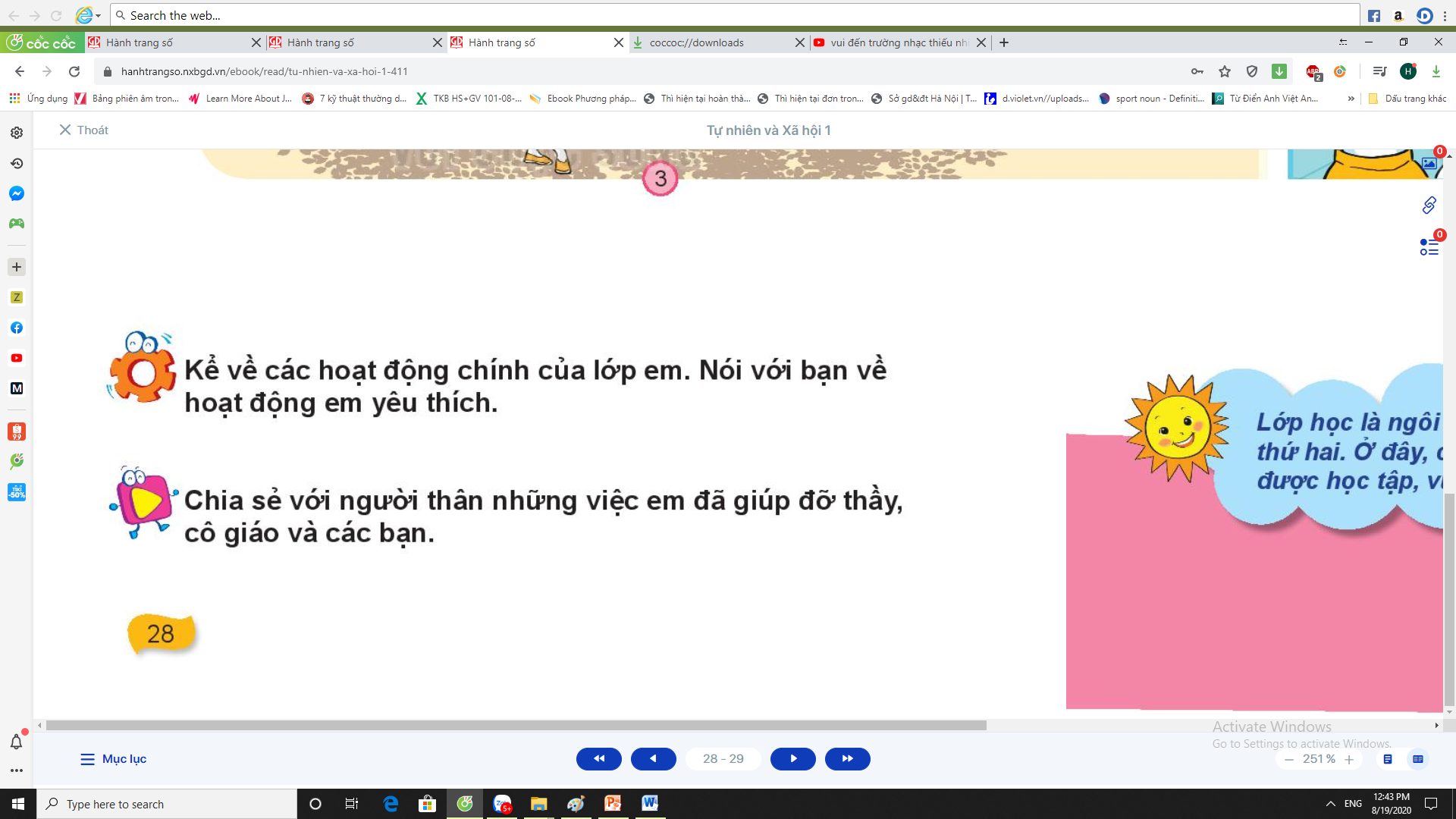 Giới thiệu với bạn về các thành viên trong lớp.
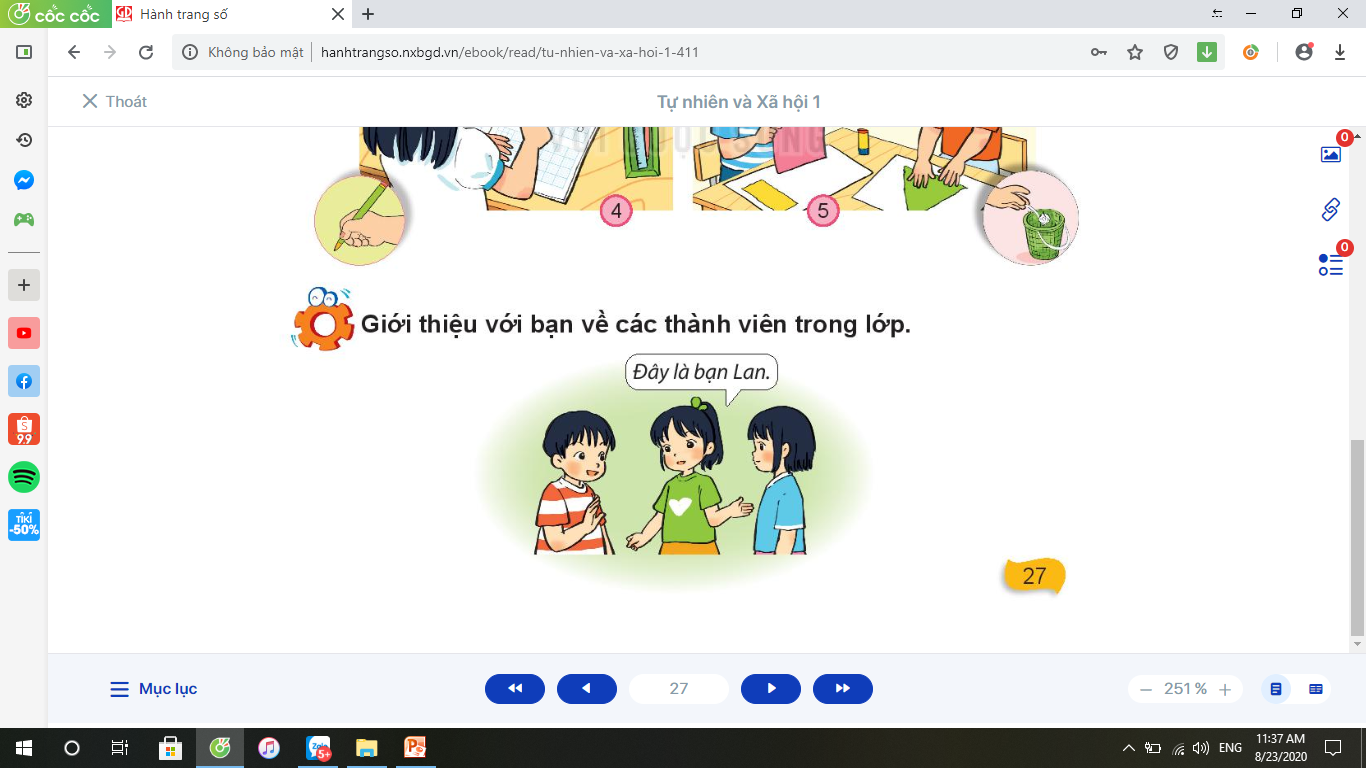 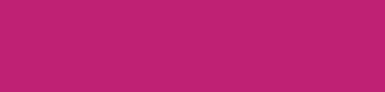 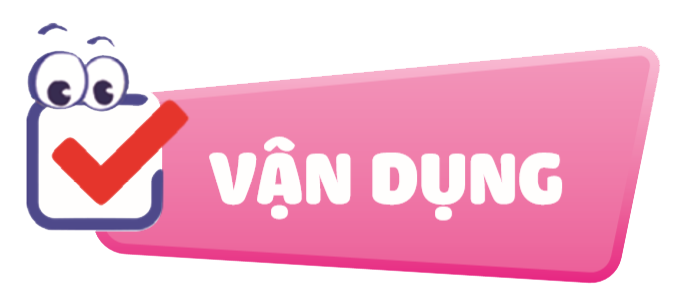 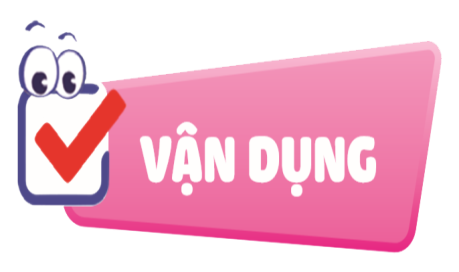 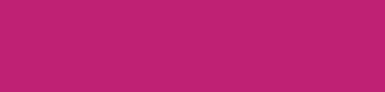 Em hãy kể một số hoạt động ở lớp và tình cảm em dành cho các bạn và thầy cô giáo như thế nào?
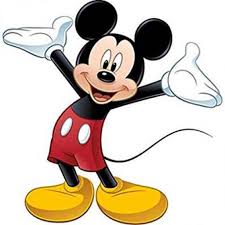 Bài học kết thúc. Cảm ơn các con! .